PERSPEKTIF  TEORI PERKEMBANGAN
21/02/2015
Winanti Siwi Respati
1
Jean Piaget’s Cognitive stage Theory
Sensorimotor ( babyhood)
Pre-operational ( early childhood) 
Concrete Operational (  late childhood)
Formal Operational (  Adolescence to Adulthood)
21/02/2015
Winanti Siwi Respati
2
Perkembangan Attachment (Bowlby)
Senyuman yg mempunyai arti sosial diperlihatkan stlh berusia 3 minggu, hanya saja bayi belum bisa membedakan wajah yg dilihatnya. 
	Reaksi dari orang dewasa thd senyuman mempunyai fungsi meredakan dan menimbulkan perasaan dekat.(Usia: 0 – 3 bln)

Mulai mengenal wajah-wajah tertentu dg tingkah laku yg diperlihatkan kpd orang yg dikenal, spt senyuman, ocehan. 
	Keterikatan sudah lebih kuat. (Usia: 3-6 bln)
21/02/2015
Winanti Siwi Respati
3
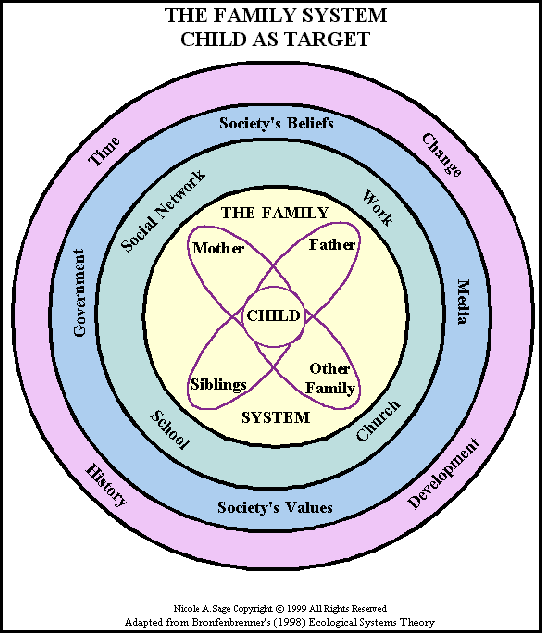 21/02/2015
Winanti Siwi Respati
4
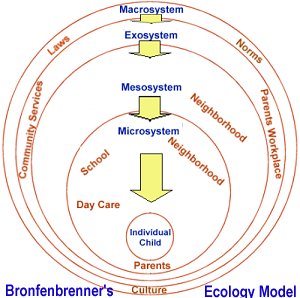 21/02/2015
Winanti Siwi Respati
5